Where are the stars?
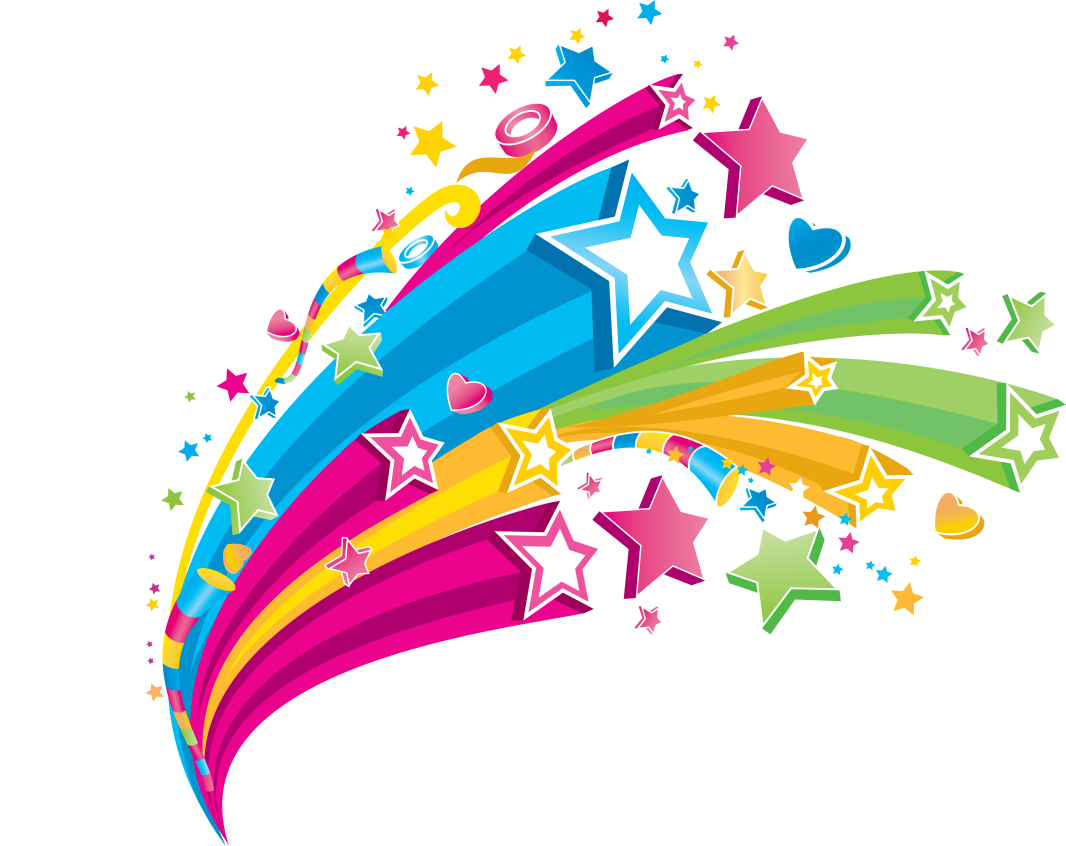 Let’s listen!
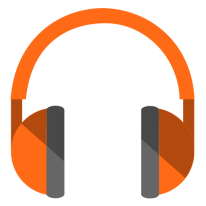 The sound [u:]
room
-oo-
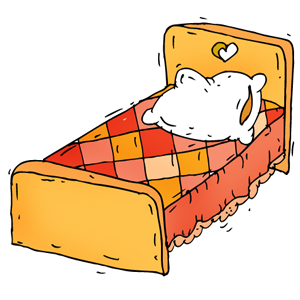 + room = bedroom
bed
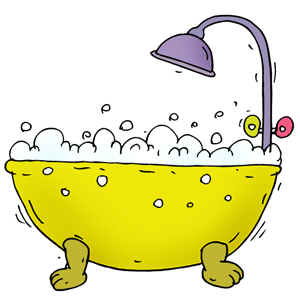 + room = bathroom
bath
Let’s read!
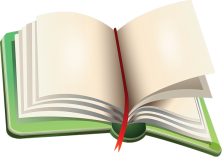 That is a ship.
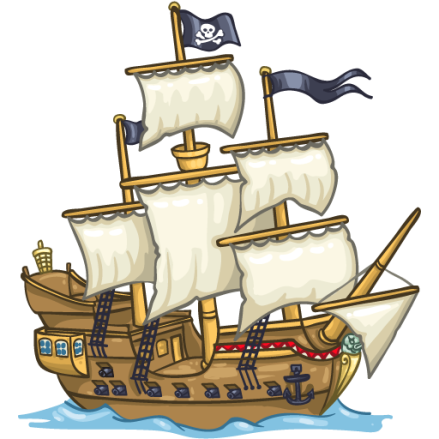 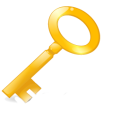 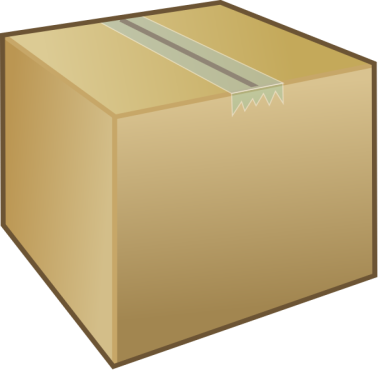 This is a box.
This is a key.

A key is on the box.
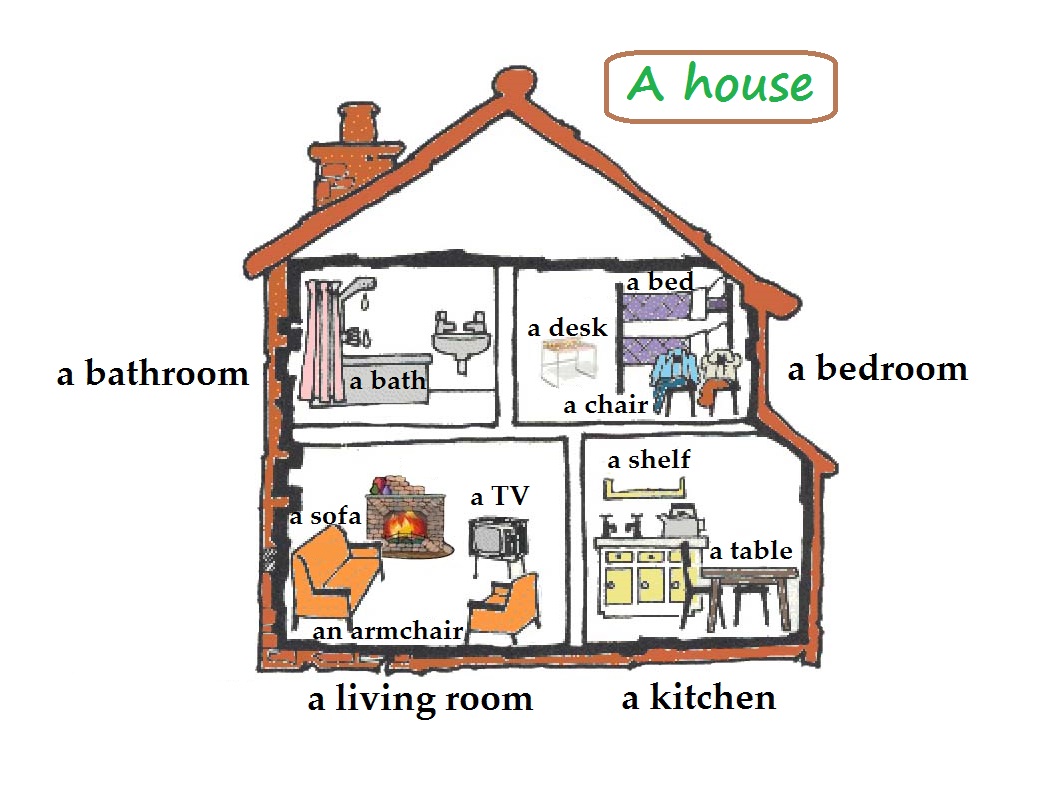 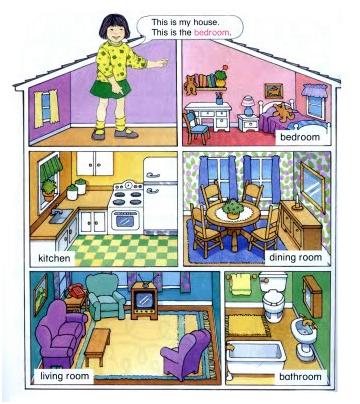 Where is ... ?
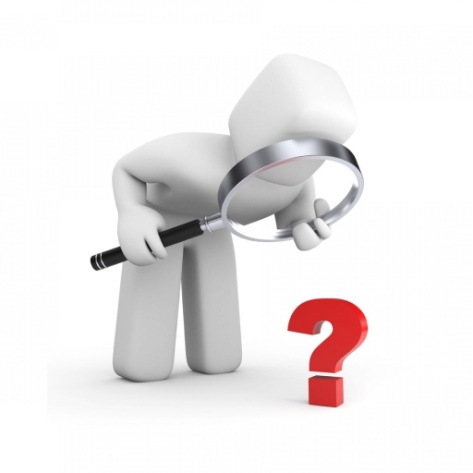 the brown table
the purple sofa
the white bath
the blue armchair
the white bed
the yellow carpet